B1 ConversationLesson 2
Teams
Who will be working together?
Create a meeting in the Teams agenda with your partner and me
Practice and record your conversation – Just say ‘hello’
Informal conversations
Expressing feelings
Expressing your feelings (1)
Expressing your feelings (2)
[Speaker Notes: What did it feel like?
Why did you like it?
Why did you do it?
Who was with you?
Where did it take place?]
Language practice
Language practice
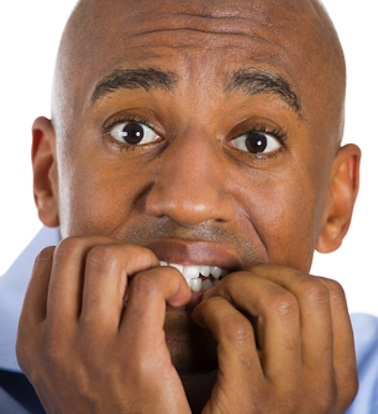 How does the person in the picture feel? Why do you think so?
Think of a situation in which a person would express this emotion?
Have you ever experienced something similar?
What would you do?
Have you ever felt like the person in this picture? 
What situation caused this?
Don’t record! Swap roles
Ask your partner the questions above and listen to the answers. Ask additional questions if the answers attract your curiosity.
Giving your opinion
Giving your opinion
Voice your opinion in a polite and calm way

Explain why you think so (use arguments to back up your opinion)
[Speaker Notes: What did it feel like?
Why did you like it?
Why did you do it?
Who was with you?
Where did it take place?]
Statements, opinion, arguments
Statement: stating something as if it’s a general truth. Eg:
Cigarettes should be banned.
Opinion: what you think about something. Eg:
I believe cigarettes are bad for public health.
Argument: why you think so (what proof did you read or hear). Eg: 
Research shows lung cancer-instances would reduce by 60%
[Speaker Notes: Exempli gratia]
Giving your opinion
[Speaker Notes: What did it feel like?
Why did you like it?
Why did you do it?
Who was with you?
Where did it take place?]
Expressing arguments
[Speaker Notes: What did it feel like?
Why did you like it?
Why did you do it?
Who was with you?
Where did it take place?]
Agreeing
[Speaker Notes: What did it feel like?
Why did you like it?
Why did you do it?
Who was with you?
Where did it take place?]
disagreeing
[Speaker Notes: What did it feel like?
Why did you like it?
Why did you do it?
Who was with you?
Where did it take place?]
Language practice
Debate – language practice
Fast food should be banned from school cafeterias
Happiness is something you have to work on each day
Advertising has a detrimental effect on children
School causes too much stress
Tape your debate - Choose a topic:
Voice your opinion and provide at least 1 argument for your opinion
Disagree with the other giving at least 1 argument
React to the argument(s) of the other
[Speaker Notes: Exempli gratia]